Cause and Effect
Religious Effects
Many Churches
Human Creeds
Social Gospel 
False Teachers
Effect: Many Churches
Cause: A misunderstanding of Christ’s Church
Ephesians 4:4-6
Matthew 16:18
1 Corinthians 12:12-20
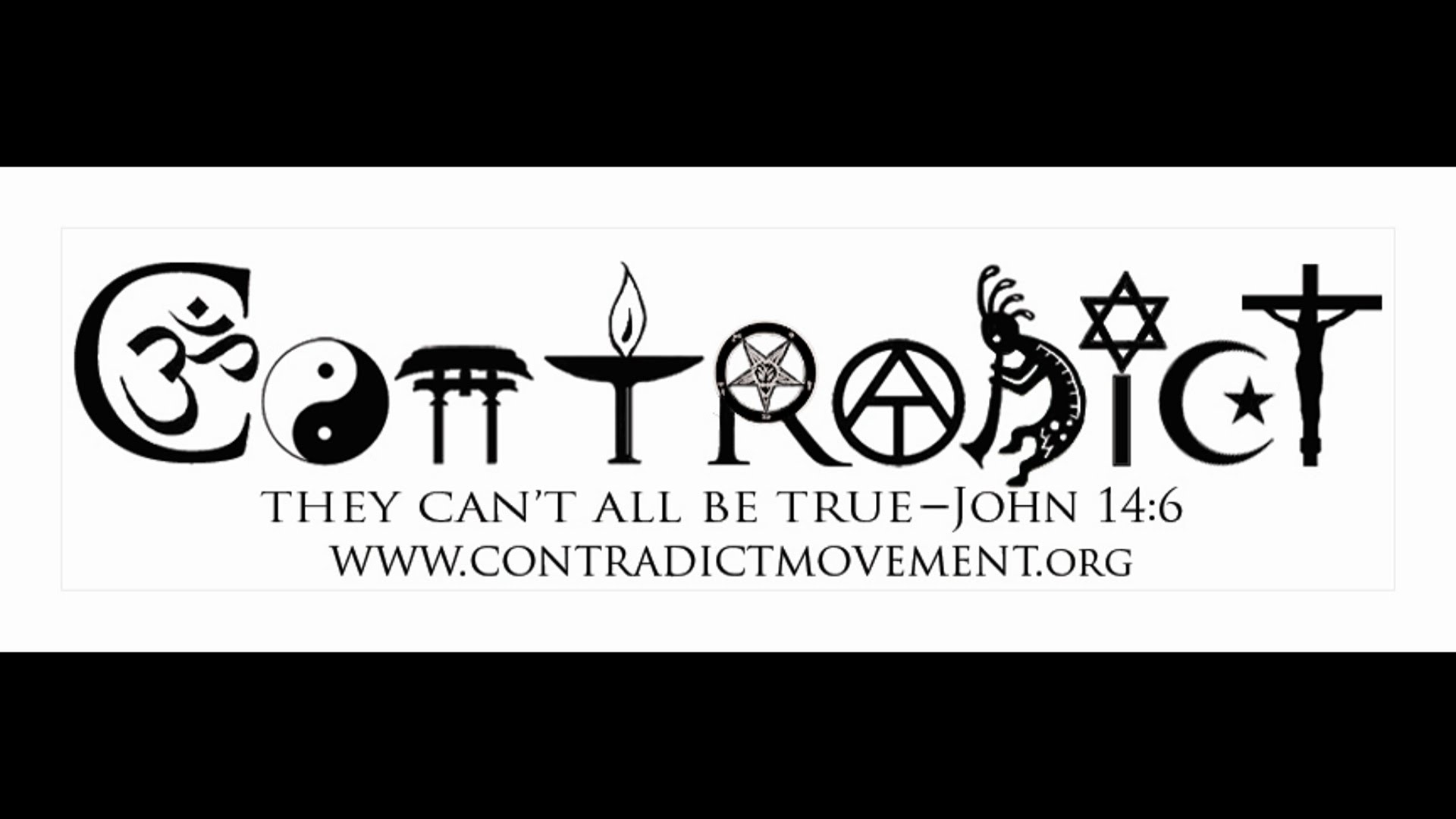 Effect: Many Churches
Cause: A misunderstanding of Christ’s Church.
Ephesians 4:4-6
Matthew 16:18
1 Corinthians 12:12-20
Matthew 7:13-14
John 17:20-21
Effect: Human Creeds
Cause: An urge to alter God’s word
2 Timothy 3:16-17
1 Corinthians 1:12 
Deuteronomy 4:2
Revelation 22:18-19
Matthew 15:9
Effect: Social Gospel
Cause: Good intentions
Exodus 32:1-6
John 6:26-27
Effect: False Teachers
Cause: Failure to follow the word of God
1 Timothy 4:1-16
2 Timothy 4:1-5
Cause and Effect
Cause
A misunderstanding of Christ’s Church
An urge to alter God’s word
Good intentions
Failure to follow the word of God
Effect
Many Churches
Human Creeds
Social Gospel
False Teachers